Genesis 12‒50
Israel’s Birth & Preservation
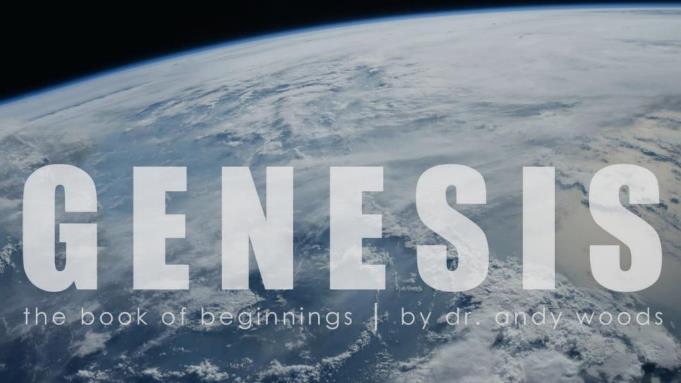 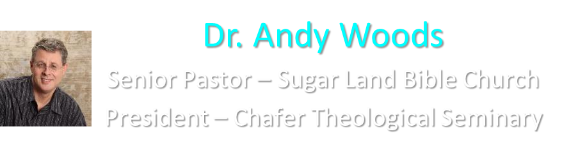 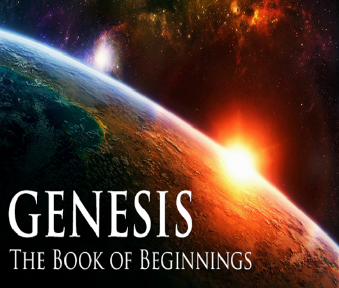 GENESIS STRUCTURE
Beginning of the Human race (Gen. 1‒11)
Beginning of the Hebrew race (Gen. 12‒50)
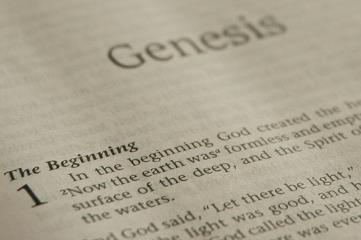 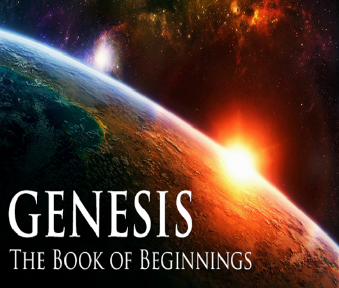 GENESIS STRUCTURE
Genesis 1-11 (four events)
Creation (1-2)
Fall (3-5)
Flood (6-9)
National dispersion (10-11)
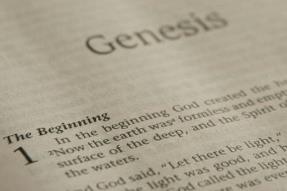 Genesis 3:15
“And I will put enmity Between you and the woman, And between your seed and her seed; He shall bruise you on the head, And you shall bruise him on the heel.”
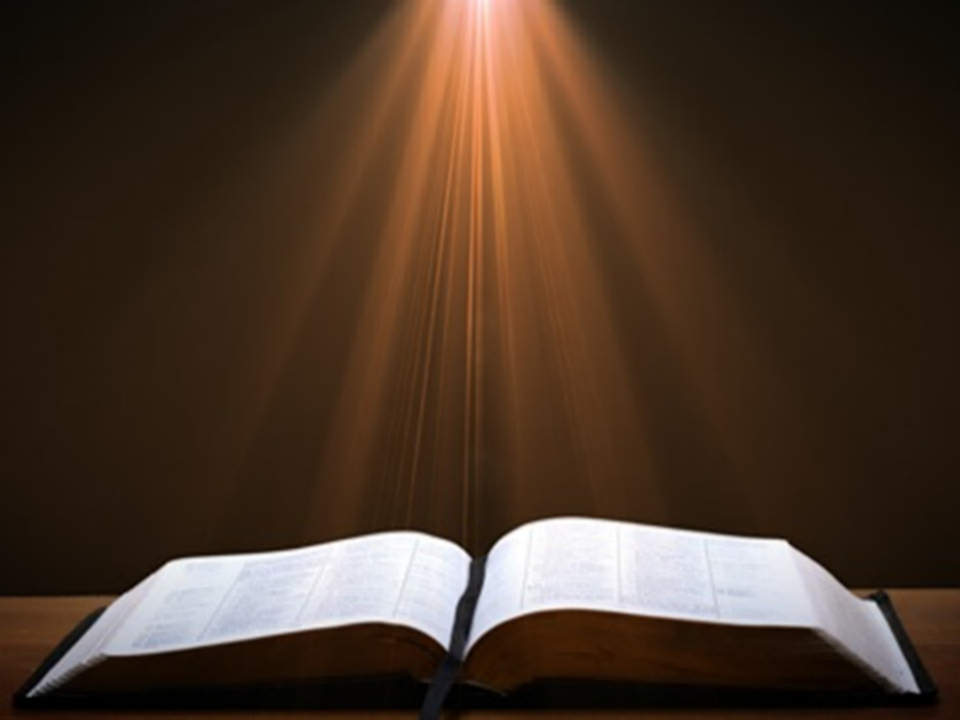 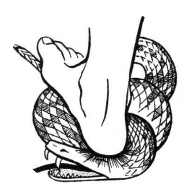 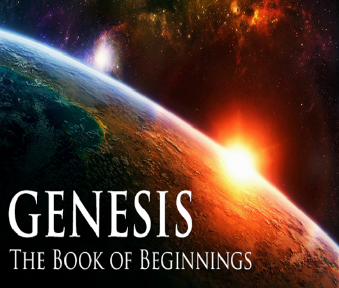 GENESIS STRUCTURE
Beginning of the Human race (Gen. 1‒11)
Beginning of the Hebrew race (Gen. 12‒50)
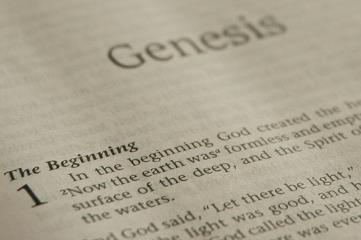 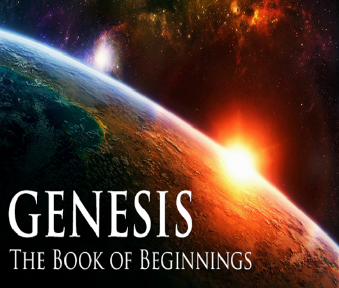 GENESIS STRUCTURE
Genesis 12-50 (four people)
Abraham (12:1–25:11)
Isaac (25:12–26:35)
Jacob (27–36)
Joseph (37–50)
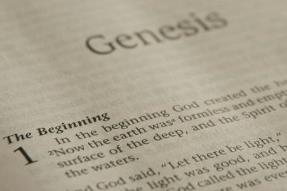 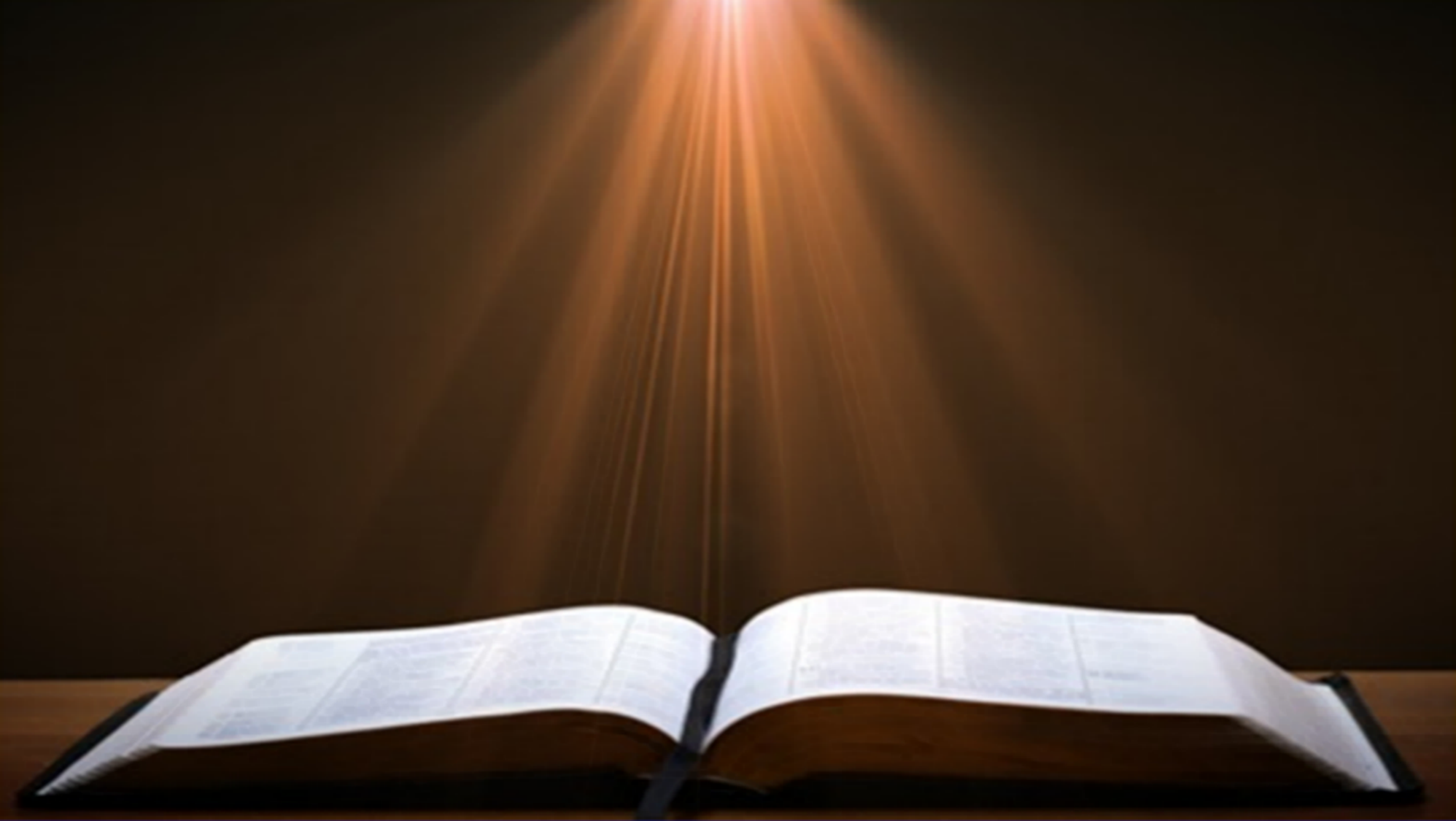 Isaiah 43:1
“But now, thus says the Lord, your Creator, O Jacob, And He who formed you, O Israel, 'Do not fear, for I have redeemed you; I have called you by name; you are Mine!'”
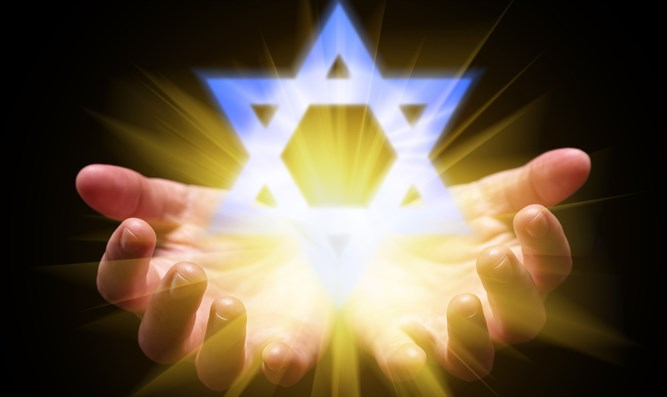 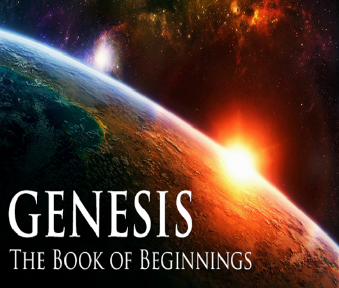 GENESIS STRUCTURE
Genesis 12-50 (four people)
Abraham (12:1–25:11)
Isaac (25:12–26:35)
Jacob (27–36)
Joseph (37–50)
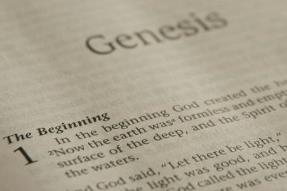 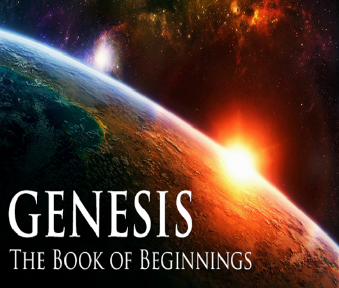 Genesis 12‒21Abraham’s Early Journeys
Genesis 21:8-21Ishmael’s Expulsion
Isaac’s weaning (8)
Ishmael’s mocking (9)
Sarah’s demand (10)
Abraham’s grief (11)
God comforts Abraham (12-13)
Expulsion (14)
Hagar’s anguish (15-16)
God’s comfort (17-18)
God’s provision (19)
Ishmael’s development (20)
Ishmael's marriage (21)
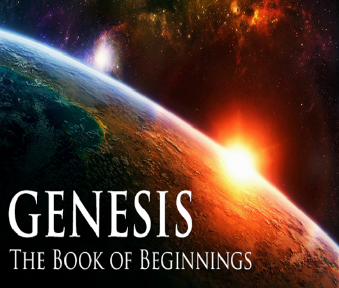 Genesis 21:8-21Ishmael’s Expulsion
Isaac’s weaning (8)
Ishmael’s mocking (9)
Sarah’s demand (10)
Abraham’s grief (11)
God comforts Abraham (12-13)
Expulsion (14)
Hagar’s anguish (15-16)
God’s comfort (17-18)
God’s provision (19)
Ishmael’s development (20)
Ishmael's marriage (21)
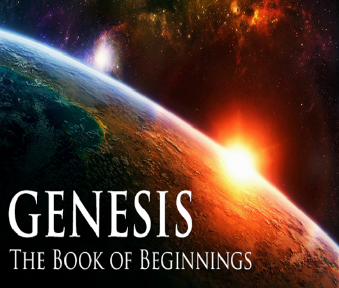 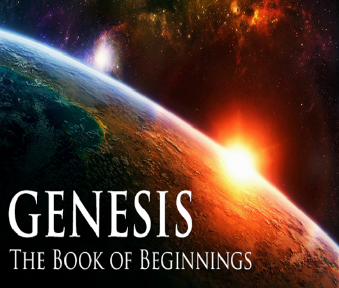 Genesis 12‒21Abraham’s Early Journeys
Genesis 21:8-21Ishmael’s Expulsion
Isaac’s weaning (8)
Ishmael’s mocking (9)
Sarah’s demand (10)
Abraham’s grief (11)
God comforts Abraham (12-13)
Expulsion (14)
Hagar’s anguish (15-16)
God’s comfort (17-18)
God’s provision (19)
Ishmael’s development (20)
Ishmael's marriage (21)
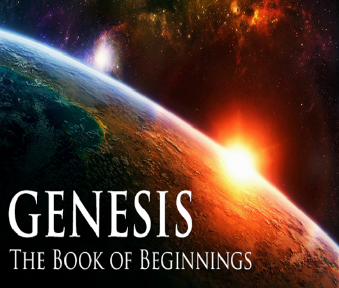 VI. 8 New PromisesGenesis 12:1-3
Land (Gen. 12:1b)
Great nation (Gen. 12:2a)
Personal blessing (Gen. 12:2b)
Great name (Gen. 12:2c)
Blessing to others (Gen. 12:2d)
Blessing to blessers (Gen. 12:3a)
Cursing to cursers (Gen. 12:3b)
Blessing to the world (Gen. 12:3c)
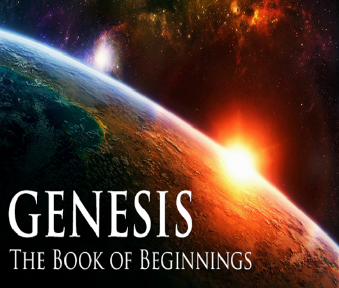 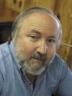 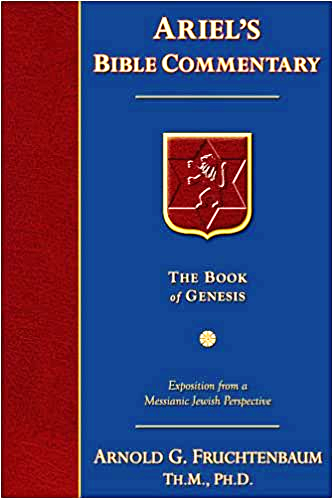 Dr. Arnold G. Fruchtenbaum
The Book of Genesis, 240
“This is the first of seven times that Abraham receives a direct revelation from God. In 12:1–3 is God’s initial call to Abram outside the Land of Canaan; in 12:7 is the first appearance to Abraham in the Land; in 13:14–17, Abraham encounters God after the separation of Lot; in 15:1–21, God signs and seals the Abrahamic Covenant; in 17:1–21, Abraham receives the token of the covenant; in 18:1–33, God speaks to him in conjunction with the destruction of Sodom; and in 22:1–2 and 22:11–18, God directs Abraham to offer Isaac.”
Abimelech & GodGenesis 21:12-13
Concerning Isaac (12)
Concerning Ishmael (13)
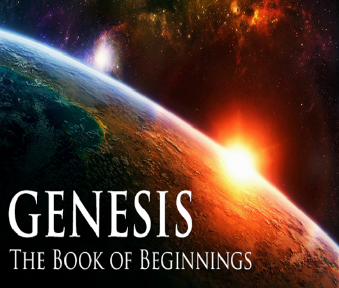 Abimelech & GodGenesis 21:12-13
Concerning Isaac (12)
Concerning Ishmael (13)
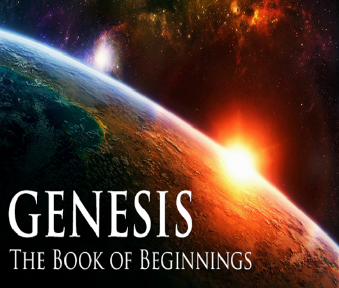 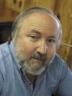 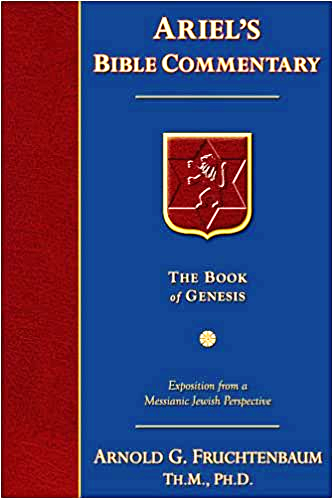 Dr. Arnold G. Fruchtenbaum
The Book of Genesis, 345
“Then came the divine instruction: In all that Sarah said unto you, hearken unto her voice. This is the only time a husband is told by God to harken to or to obey his wife.”
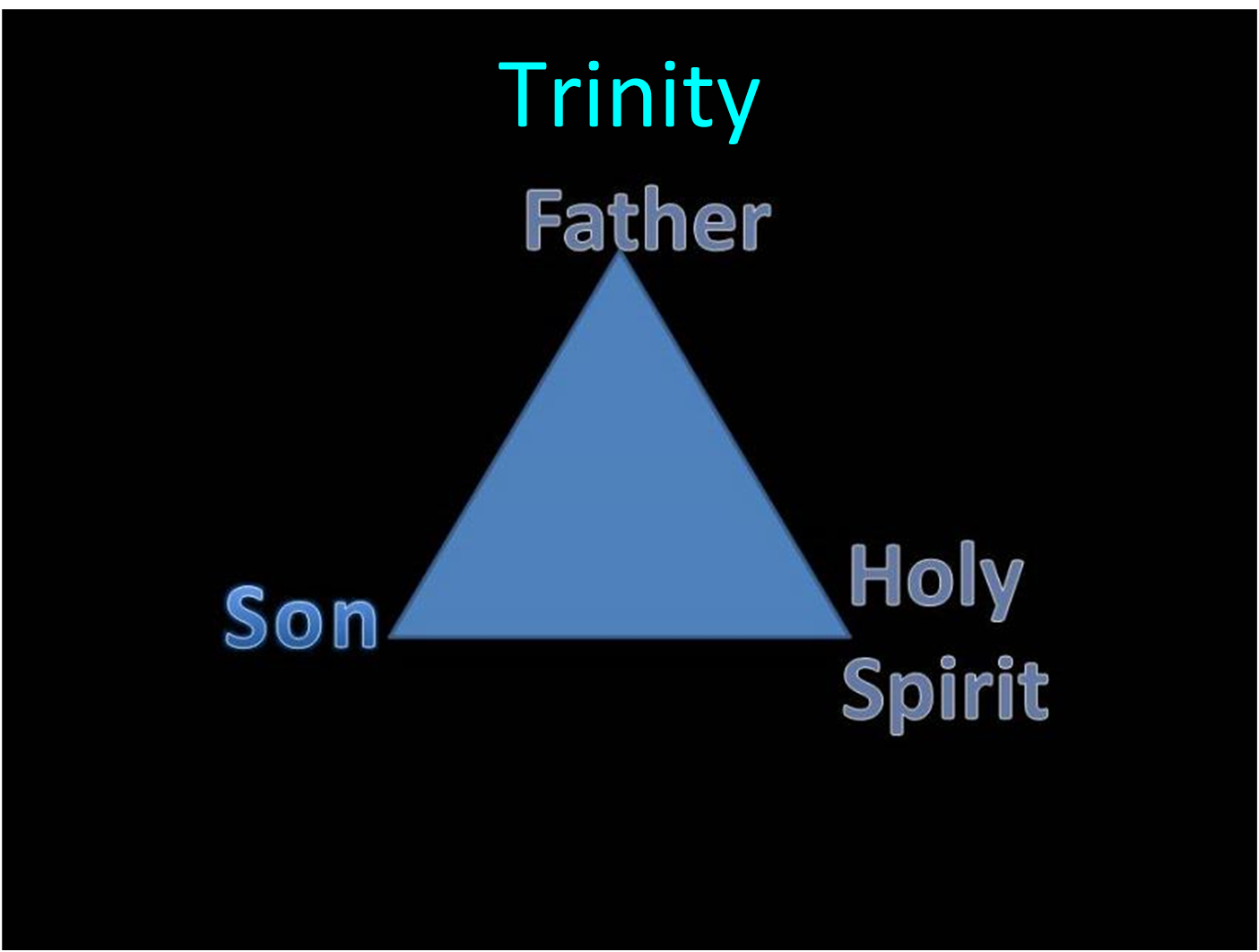 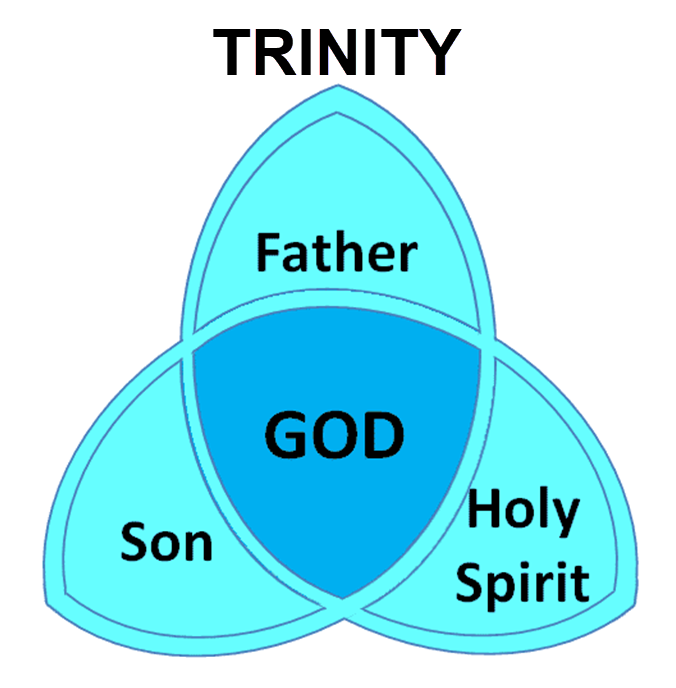 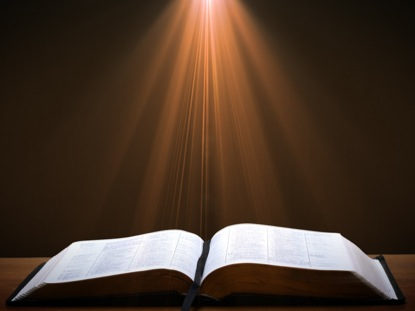 Genesis 1:26-28
26 Then God said, “Let Us make man in Our image, according to Our likeness; and let them rule over the fish of the sea and over the birds of the sky and over the cattle and over all the earth, and over every creeping thing that creeps on the earth.” 27 God created man in His own image, in the image of God He created him; male and female He created them. 28 God blessed them; and God said to them, “Be fruitful and multiply, and fill the earth, and subdue it; and rule over the fish of the sea and over the birds of the sky and over every living thing that moves on the earth.”
Abimelech & GodGenesis 21:12-13
Concerning Isaac (12)
Concerning Ishmael (13)
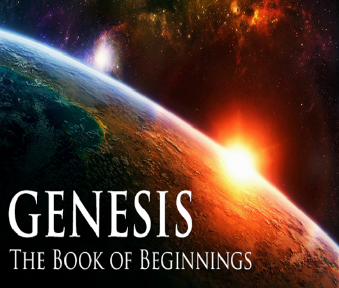 VI. 8 New PromisesGenesis 12:1-3
Land (Gen. 12:1b)
Great nation (Gen. 12:2a)
Personal blessing (Gen. 12:2b)
Great name (Gen. 12:2c)
Blessing to others (Gen. 12:2d)
Blessing to blessers (Gen. 12:3a)
Cursing to cursers (Gen. 12:3b)
Blessing to the world (Gen. 12:3c)
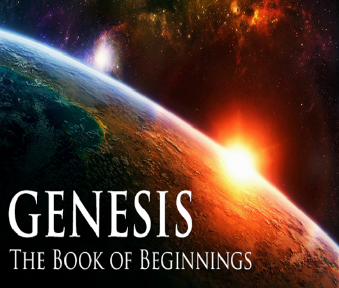 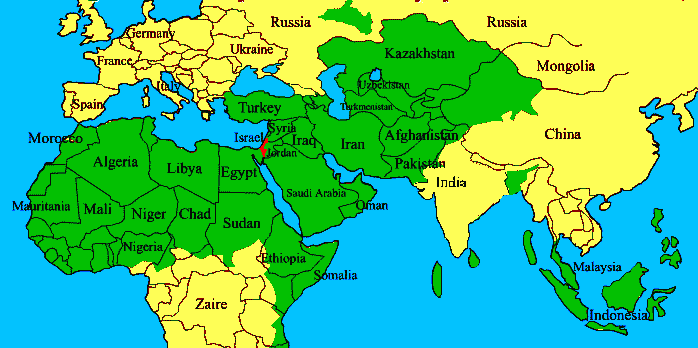 ISRAEL
Genesis 21:8-21Ishmael’s Expulsion
Isaac’s weaning (8)
Ishmael’s mocking (9)
Sarah’s demand (10)
Abraham’s grief (11)
God comforts Abraham (12-13)
Expulsion (14)
Hagar’s anguish (15-16)
God’s comfort (17-18)
God’s provision (19)
Ishmael’s development (20)
Ishmael's marriage (21)
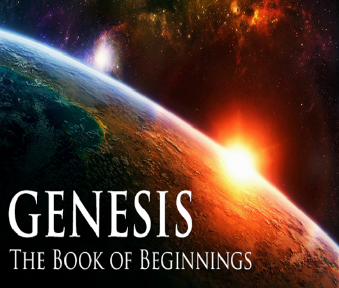 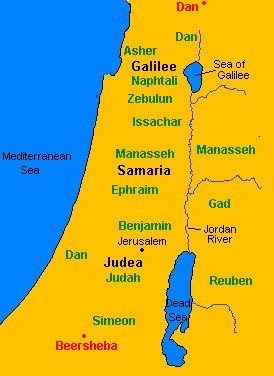 Genesis 21:8-21Ishmael’s Expulsion
Isaac’s weaning (8)
Ishmael’s mocking (9)
Sarah’s demand (10)
Abraham’s grief (11)
God comforts Abraham (12-13)
Expulsion (14)
Hagar’s anguish (15-16)
God’s comfort (17-18)
God’s provision (19)
Ishmael’s development (20)
Ishmael's marriage (21)
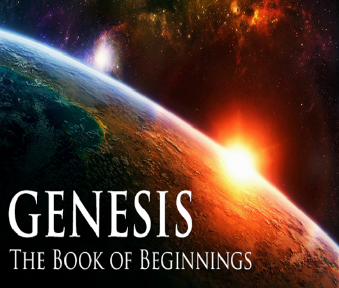 Genesis 21:8-21Ishmael’s Expulsion
Isaac’s weaning (8)
Ishmael’s mocking (9)
Sarah’s demand (10)
Abraham’s grief (11)
God comforts Abraham (12-13)
Expulsion (14)
Hagar’s anguish (15-16)
God’s comfort (17-18)
God’s provision (19)
Ishmael’s development (20)
Ishmael's marriage (21)
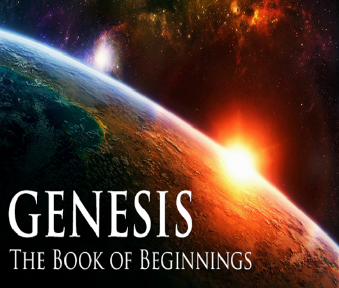 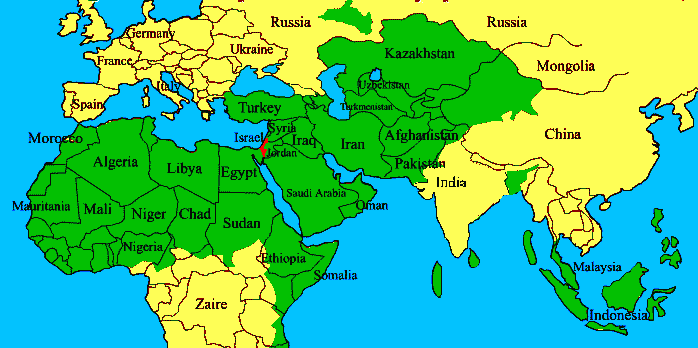 ISRAEL
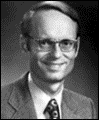 Charles Ryrie
The Ryrie Study Bible, page 27
Genesis 21:18 (RSB:NASB1995U): Genesis 21:18. “This promise assured Hagar that Ishmael would survive.”
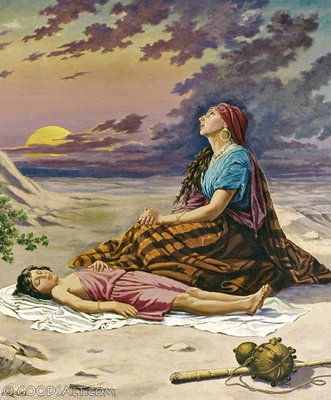 Genesis 21:8-21Ishmael’s Expulsion
Isaac’s weaning (8)
Ishmael’s mocking (9)
Sarah’s demand (10)
Abraham’s grief (11)
God comforts Abraham (12-13)
Expulsion (14)
Hagar’s anguish (15-16)
God’s comfort (17-18)
God’s provision (19)
Ishmael’s development (20)
Ishmael's marriage (21)
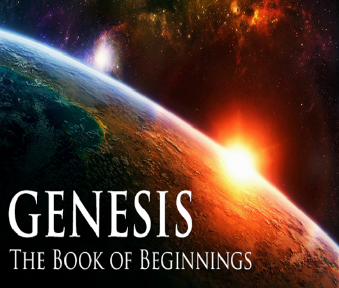 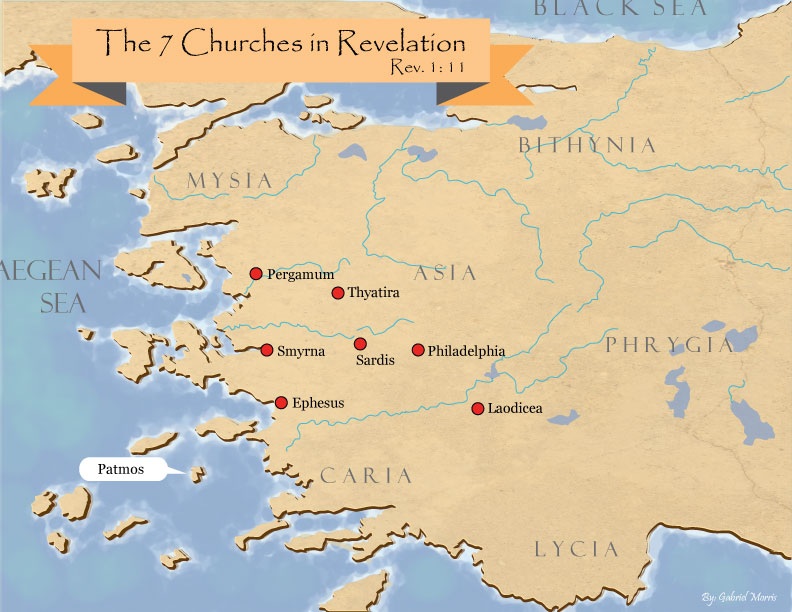 God’s Provision
Exodus 16
1 Kings 17:2-6
Psalm 37:25
Matthew 6:25-34
Philippians 4:19
Genesis 21:8-21Ishmael’s Expulsion
Isaac’s weaning (8)
Ishmael’s mocking (9)
Sarah’s demand (10)
Abraham’s grief (11)
God comforts Abraham (12-13)
Expulsion (14)
Hagar’s anguish (15-16)
God’s comfort (17-18)
God’s provision (19)
Ishmael’s development (20)
Ishmael's marriage (21)
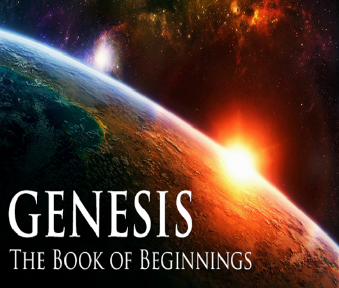 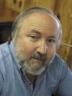 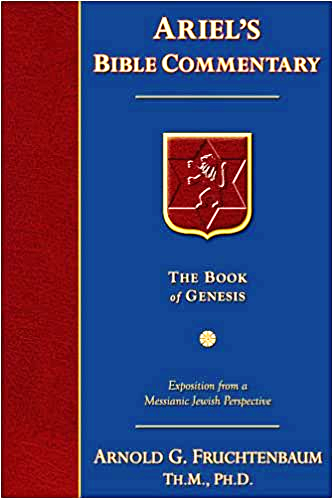 Dr. Arnold G. Fruchtenbaum
The Book of Genesis, 346
“He now became a hunter. In the context of Genesis, this is not a positive but a negative, as already indicated with Nimrod; for he, too, was a mighty hunter before the Lord.”
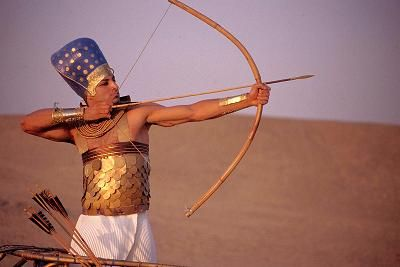 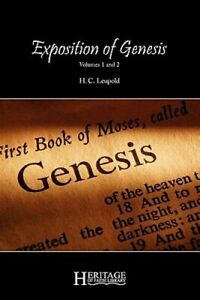 H. C. Leupold
H.C. Leupold, Exposition of Genesis, 1:366.
“For the meaning of the verb form nimrodh, without a doubt, is ‘let us revolt’.”
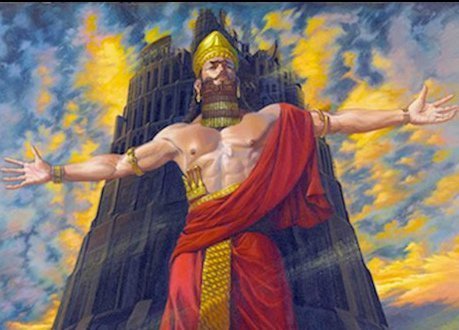 Genesis 21:8-21Ishmael’s Expulsion
Isaac’s weaning (8)
Ishmael’s mocking (9)
Sarah’s demand (10)
Abraham’s grief (11)
God comforts Abraham (12-13)
Expulsion (14)
Hagar’s anguish (15-16)
God’s comfort (17-18)
God’s provision (19)
Ishmael’s development (20)
Ishmael's marriage (21)
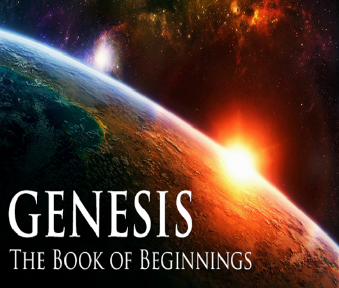 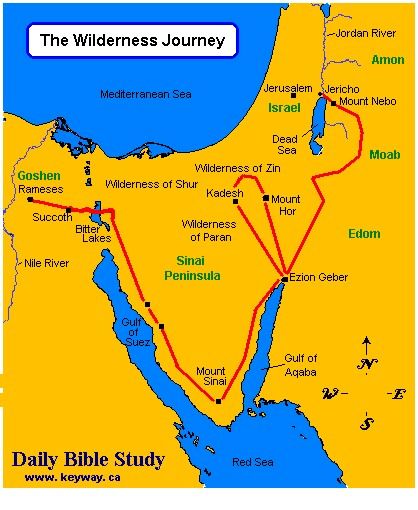 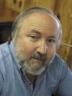 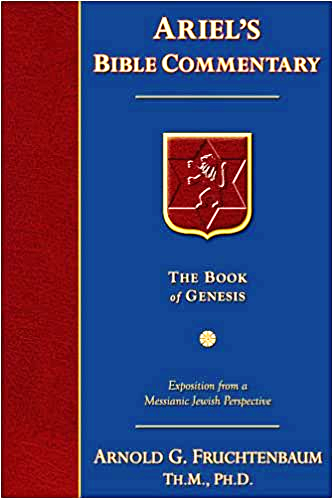 Dr. Arnold G. Fruchtenbaum
The Book of Genesis, 347
“The wife for Ishmael was the same nationality as the mother. The ancient Egyptians were Hamitic. As is known from Egyptian archeology, the Hamitic Egyptians were quite anti-Semitic, which would add to the antagonism that was already there.”
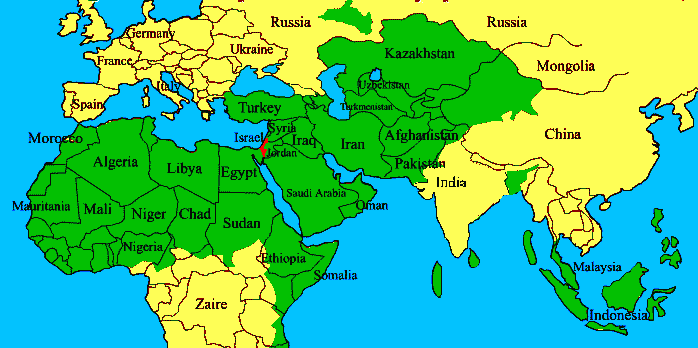 ISRAEL
Conclusion
Genesis 21:8-21Ishmael’s Expulsion
Isaac’s weaning (8)
Ishmael’s mocking (9)
Sarah’s demand (10)
Abraham’s grief (11)
God comforts Abraham (12-13)
Expulsion (14)
Hagar’s anguish (15-16)
God’s comfort (17-18)
God’s provision (19)
Ishmael’s development (20)
Ishmael's marriage (21)
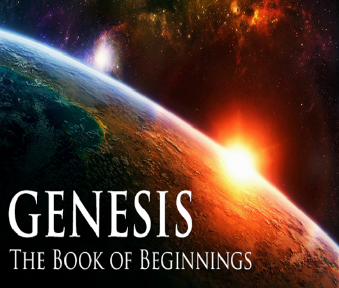 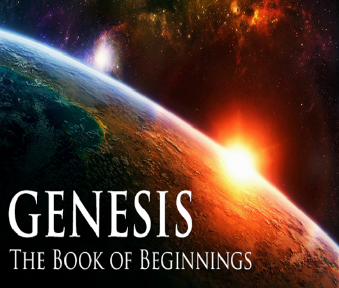 Genesis 12‒21Abraham’s Early Journeys
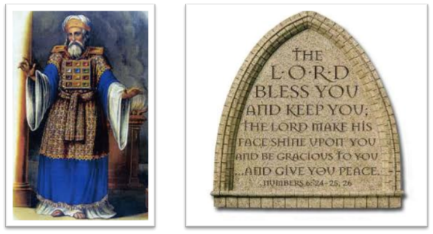 24 The Lord bless you, and keep you; 25 The Lord make His face shine on you, And be gracious to you; 26 The Lord lift up His countenance on you, And give you peace. 
Numbers 6:24–26 (NASB95)